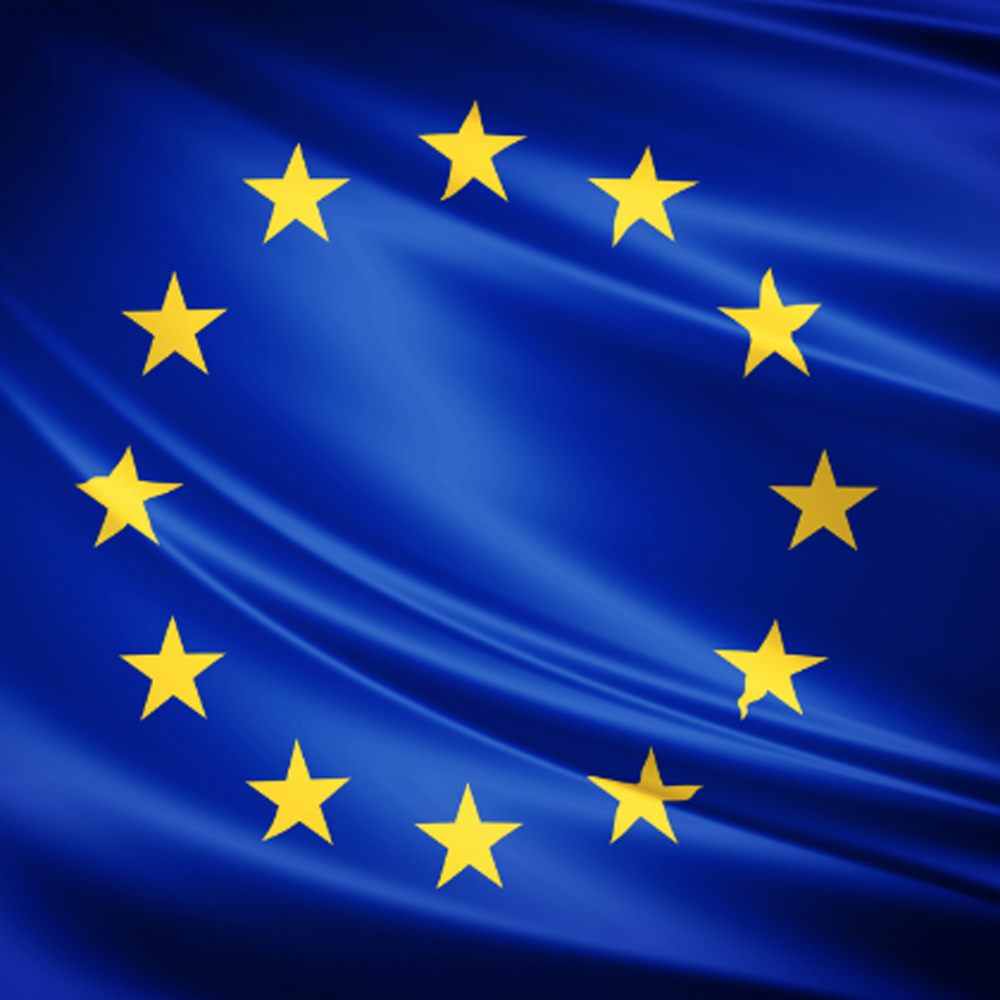 Quizz sur l’Europe
A vous de jouer!
La capitale de l’Espagne
C’est la troisième ville de l’Union Européenne en nombre d’habitants.
 Elle abrite la plupart des institutions politiques du pays comme le Palais Royal, le siège du gouvernement et le Parlement.
 Est-ce :                                                          
Barcelone
Madrid                                                                             
Séville
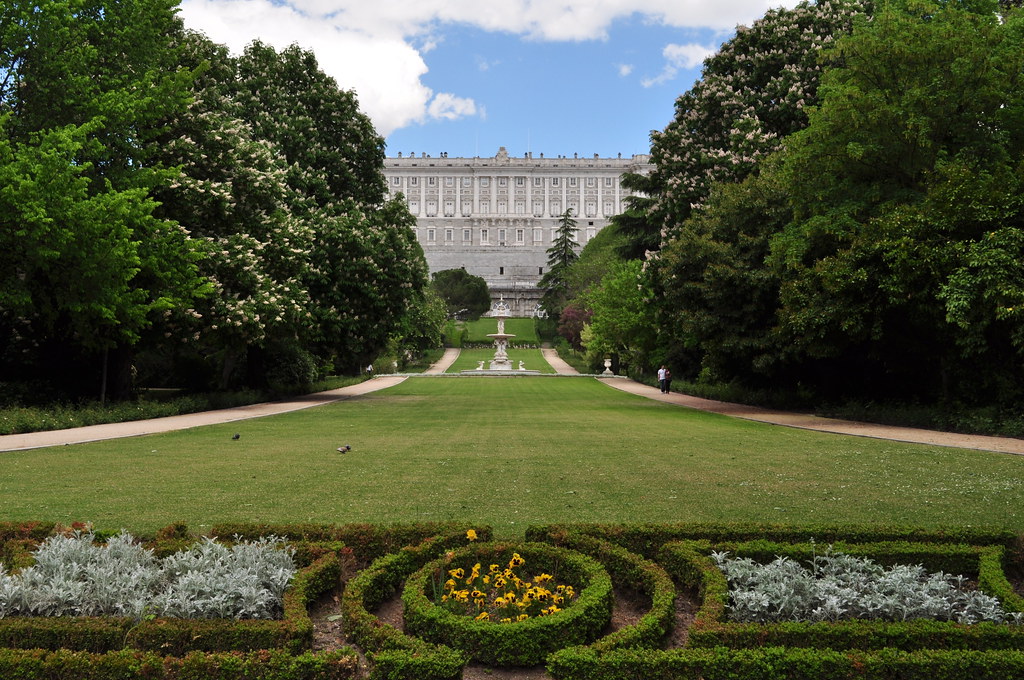 LA Capitale de l'Autriche.
Cette ville est aussi un land. L'Autriche en compte neuf. 
Quelle est cette ville traversée par le Danube ?
Salzbourg
Vienne
Innsbruck
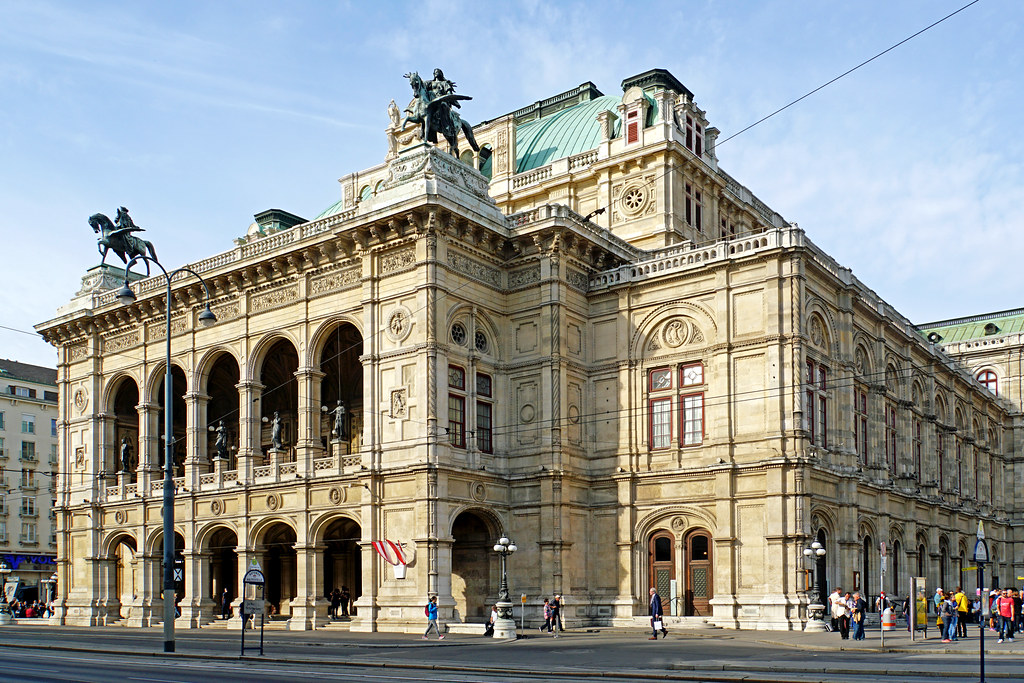 La capitale de la Finlande
C’est la deuxième capitale la plus septentrionale du monde après Reykjavik, la capitale de l'Islande. 
Ce port marchand ouvert sur le golfe de Finlande est...
Oslo
Copenhague
Helsinki
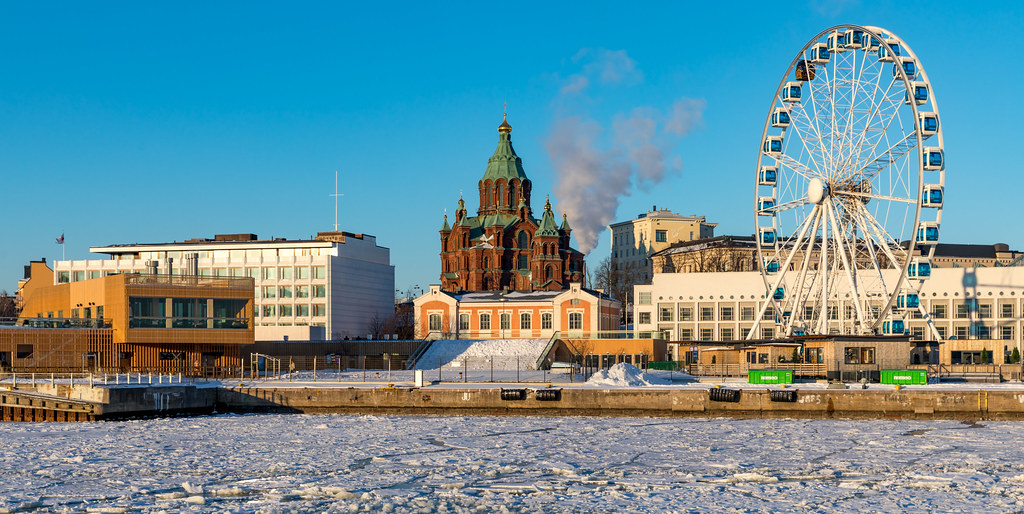 Quels sont les six pays fondateurs qui ont lancé la construction européenne ?
Espagne, Italie, Allemagne, Belgique, Royaume Uni, France
Irlande, Italie, Allemagne, Belgique, Luxembourg, Portugal
Pays Bas, Italie, Allemagne, Belgique, Luxembourg, France
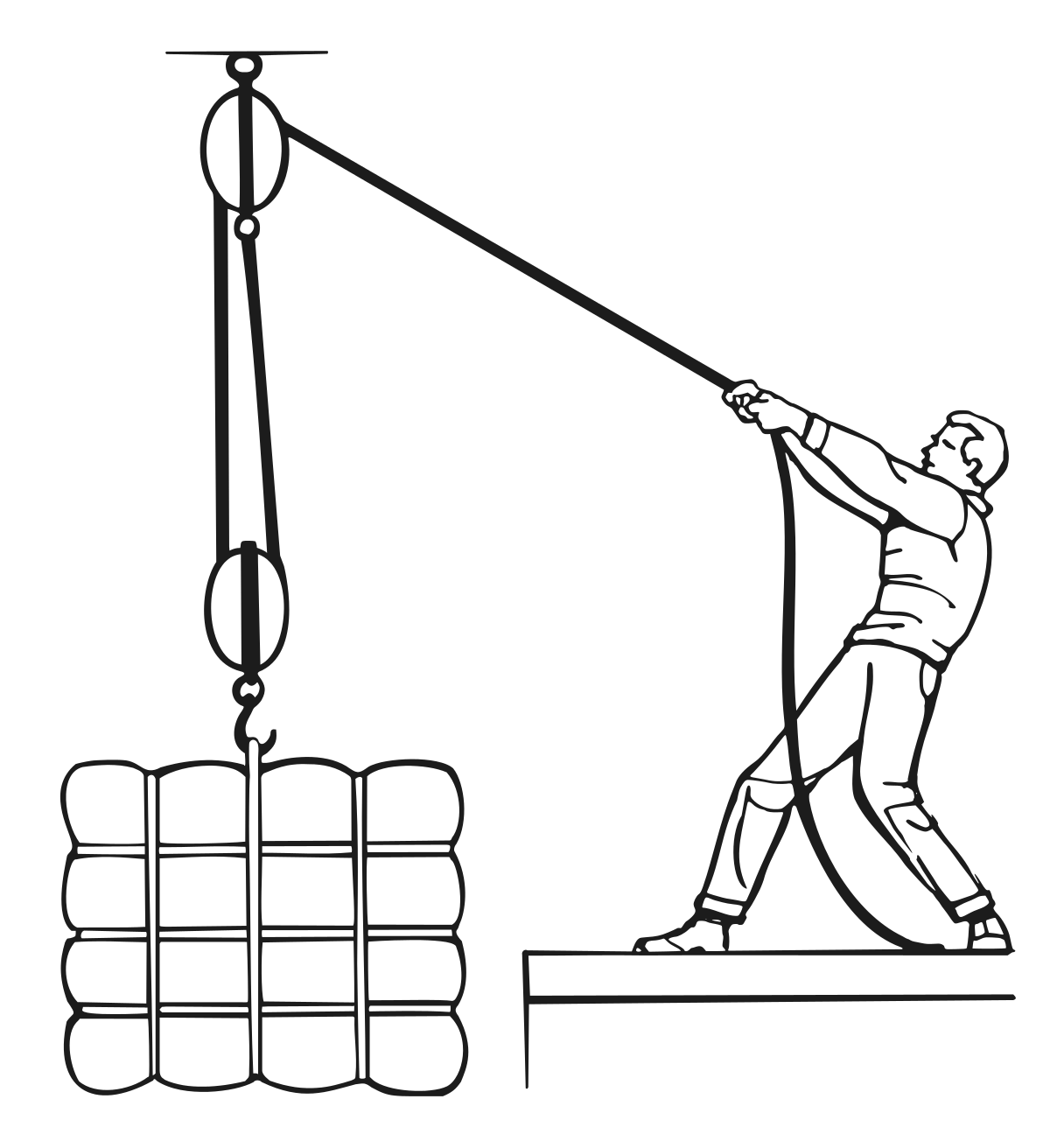 Que veut dire le sigle C.E.E. qui a précédé l’U.E (Union Européenne)?
Communauté Economique Européenne
Confédération Economique Européenne
Centre européen des échanges.
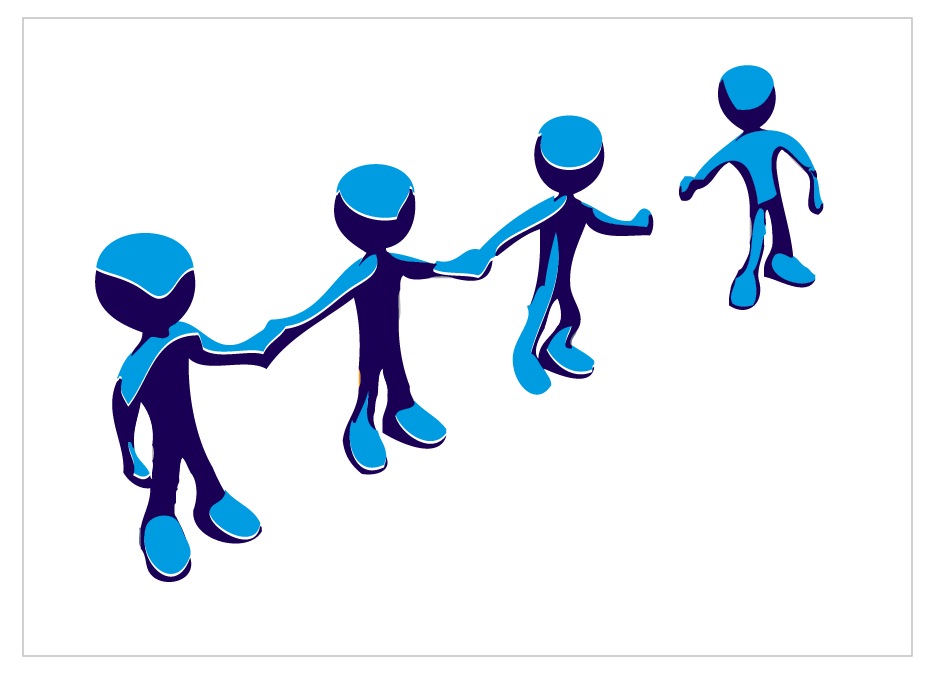 En quelle année et lors de quel traité, la C.E.E. devient l’U.E.  (avec l'idée d'une monnaie commune) ?
1988 lors du traité de Vienne
1992 lors du traité de Masstricht
1999 lors du traité de Strasbourg
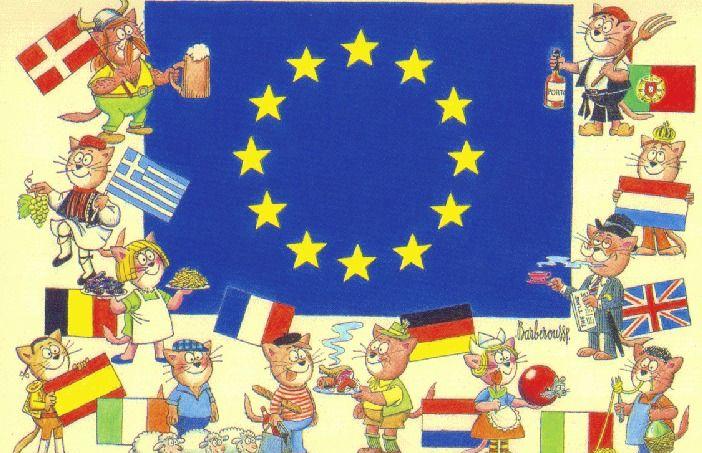 En quelle année, l'euro a-t-il été mis en circulation ?
2000
2002
2006
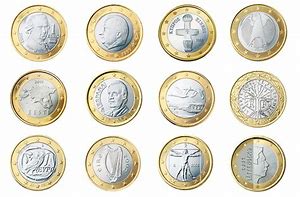 Comment nomme t-on la zone européenne où les frontières ont été supprimées ?
Espace Maastrich
Espace Lisbonne
Espace Sarrebourg
Espace Schengen
Espace Stuttgart
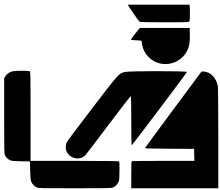 Le traité de Maastricht a permis, entre autres :
La création d’un marché commun de l’acier et du charbon
La mise en place de la monnaie unique
La double citoyenneté pour tous les habitants de l’Union Européenne
La création des premières institutions européennes.
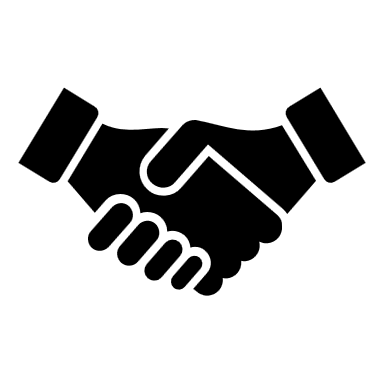 Quelles sont les valeurs sont essentielles pour entrer dans l'UE ?
Les valeurs culturelles et religieuses
Les valeurs de la  démocratie, des droits de l’homme
Les valeurs communistes et économiques
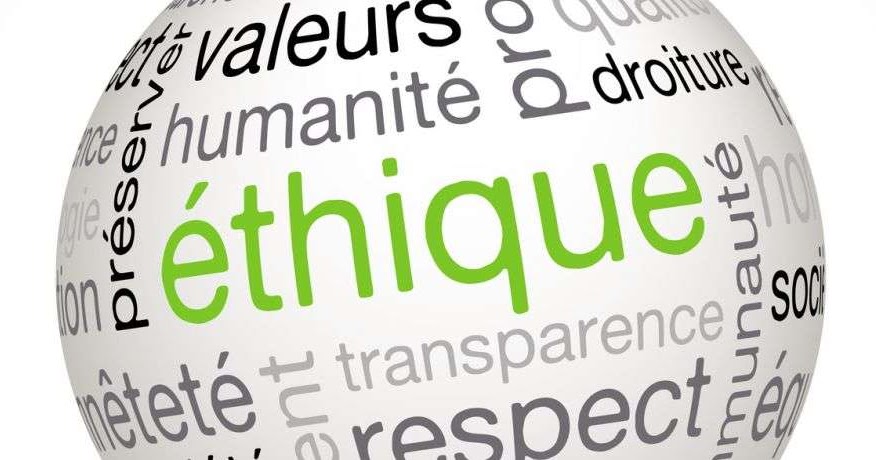 Quelle est la devise de l'Union européenne ?
Un pour tous, tous pour un
L’union fait la force
Unis dans la diversité
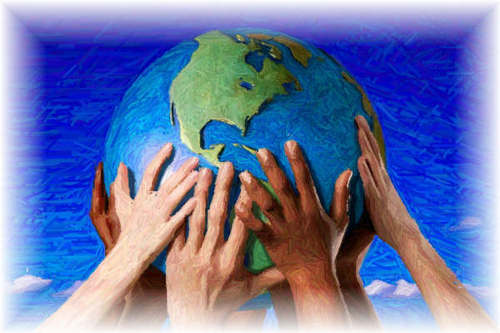 Dans quelle ville se situe la Banque centrale européenne ?
Bruxelles
Frankfort
Luxembourg
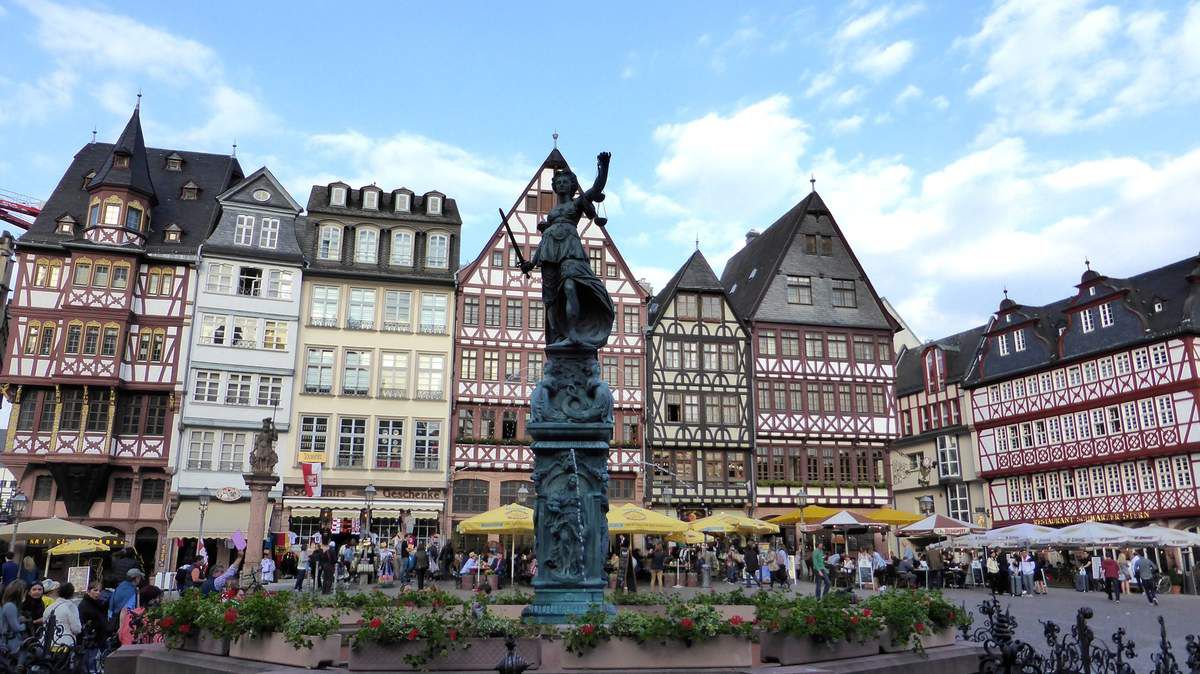 Où se situe la Commission européenne ?
Bruxelles
Luxembourg  
Strasbourg
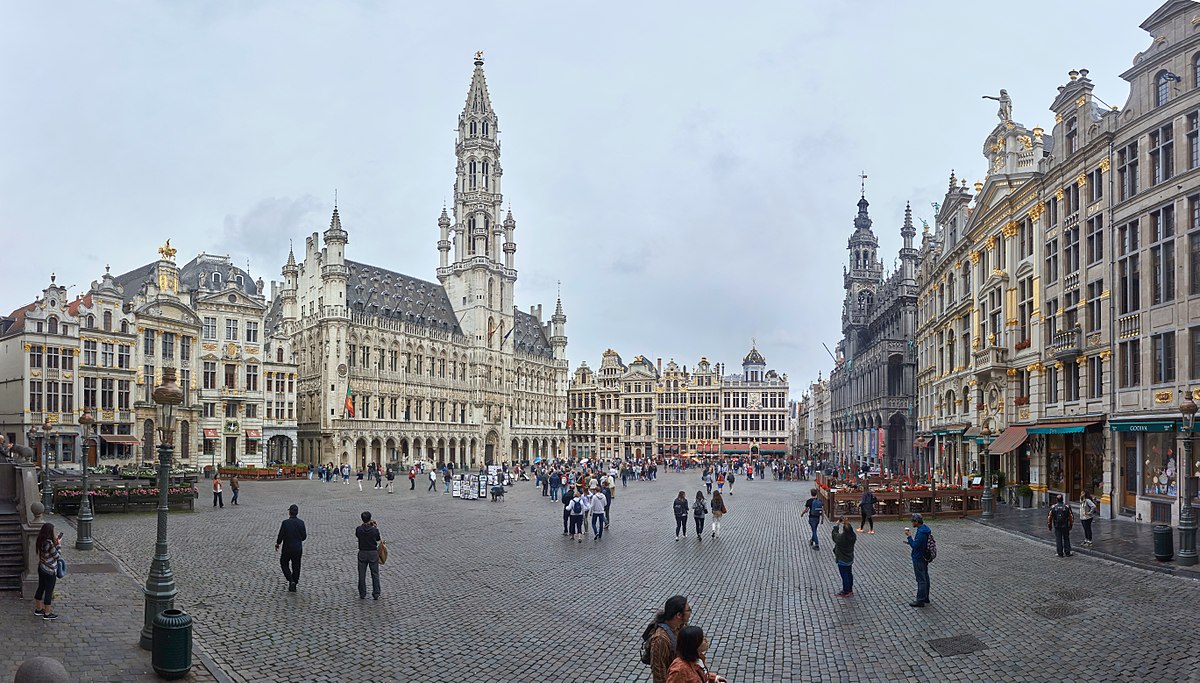 Dans quelle ville se situe le Parlement européen ?
Bruxelles
Francfort
Strasbourg
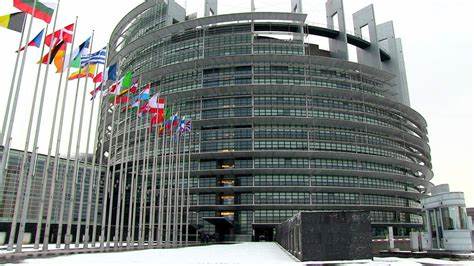 QUI EST le président de l’Union Européenne?
Jean-Claude Juncker
Ursula van der Leynen
Donald Tusk
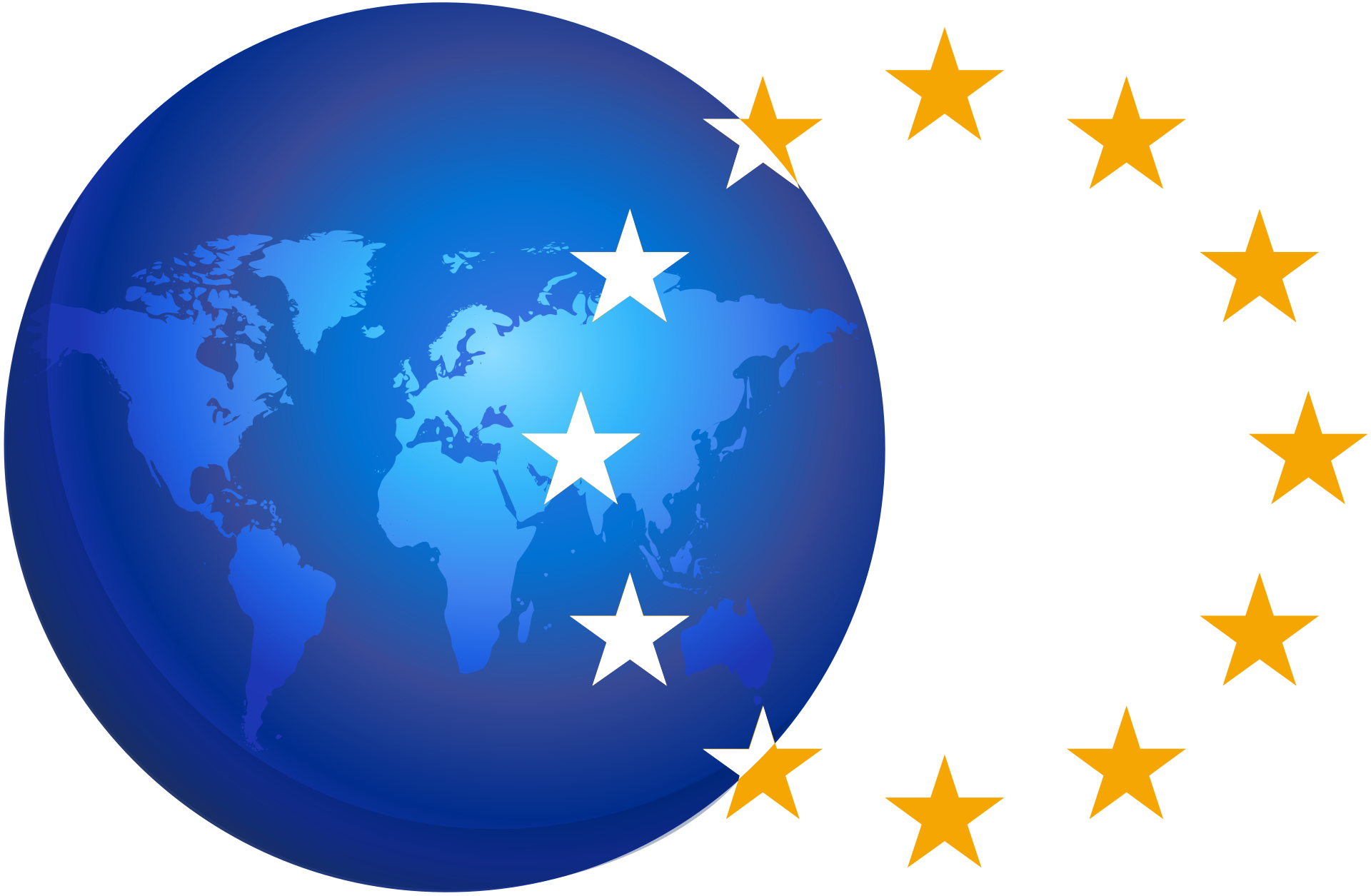 Qui compose le Conseil Européen, organe principal de l'exécutif européen?
Les 27 chefs d’Etat ou de gouvernement.
54 représentants (deux par pays) désignés par leur gouvernement respectif
27 juges indépendants
1 seule personne indépendante nommée pour 5 ans
785 députés élus par les citoyens européens.
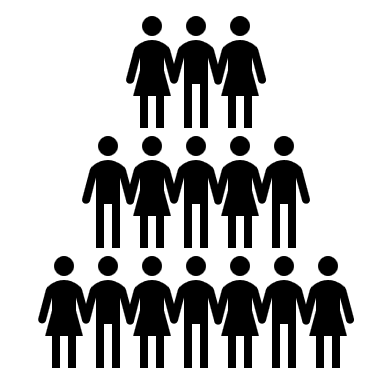 Quel est l’aspect le plus important de la puissance mondiale de l’Union Européenne?
Sa puissance culturelle car toutes les langues sont représentées au Parlement Européen.
Sa puissance militaire car l’UE a développé une Force  Européenne d’Intervention (FEI) capable d(‘intervenir partout dans le monde.
Sa puissance économique car l’UE représente plus de la moitié des échanges mondiaux et environ 1/3 des richesses mondiales.
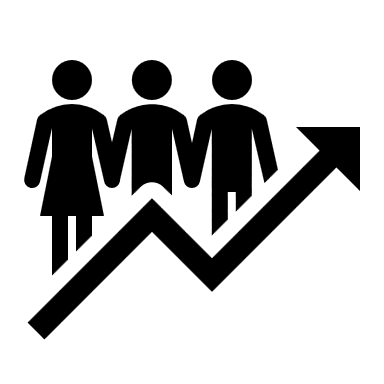 Quel est le nom du projet d'échange d'étudiants mis en place par l’Union Européenne.
Platon
Aristote
Erasmus                         
Dante                                                  
Goethe
Corneille
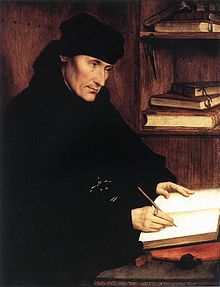 Que comprend l’objectif politique de l’Union Européenne?
L’établissement d’un espace de sécurité, de liberté et de justice
La sécurité et la paix
L’établissement et la régulation du marché intérieur.
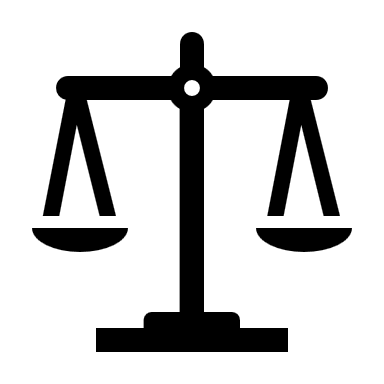 Pour finir sur une note de musique, quel compositeur est l'auteur de l'Ode à la Joie, l'hymne officiel de l'Union européenne ?
Antonio Vivaldi
Piotr Ilitch  Tchaïkovski
Ludwig van Beethoven
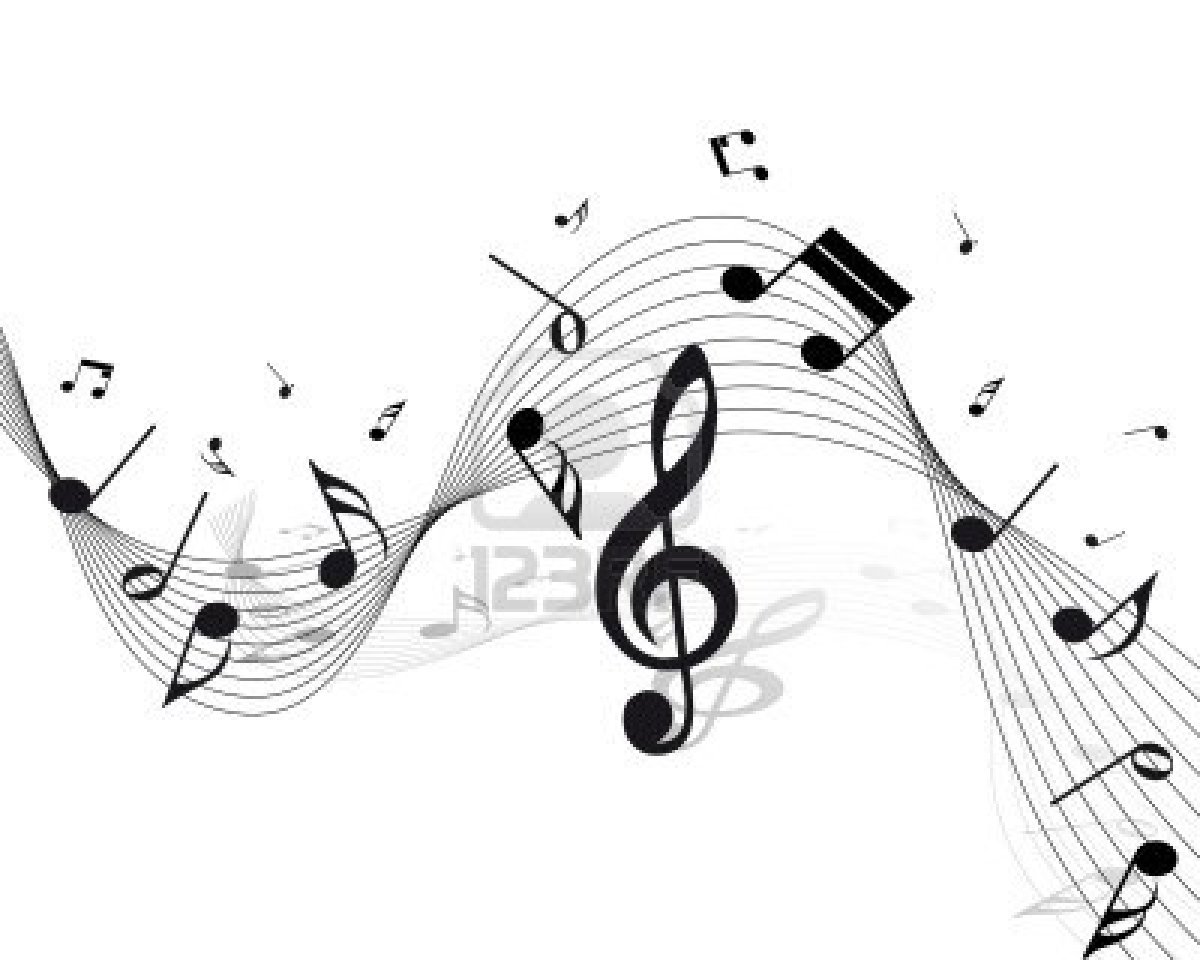